再変換
H.24/08/11
Egtra
私立プログラミングキャンプ2012東京大会 LT発表資料
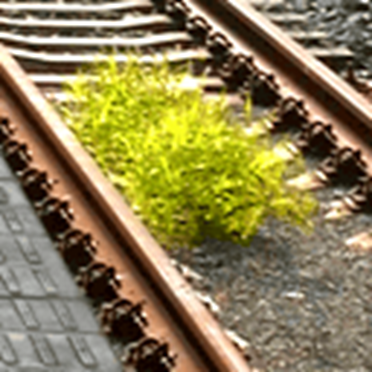 前書き
それはまだ私がVimもEmacも知らなかった頃の話
私はK2Editorを使っていた
再変換
あっ、打ち間違えた
→すかさず変換キー
再変換 (2)
再変換使えない
→大幅減点
（個人的感想です）
だから
自分の手でなんとかする
ターゲット:
K2Editor
だから (2)
ソースが公開されている
だから (2)
ソースが公開されている
 ＿人人 人人＿
 ＞  Delphi  ＜
￣Y^Y^Y^Y￣
作戦変更
ソースを書き換えないで
DLLを乗っ取る
K2Regexp.dll
イージーモードDLL乗っ取り
偽K2Regexp.dllを作る
本物のDLLに処理を渡す
	+
自分のやりたいことをやる
やりたいこと
ウィンドウをサブクラス化
再変換関係のウィンドウメッセージを処理
内部データへのアクセス
エディタ部分のテキスト（公開情報）
公開APIで読み書きできた
Windows互換
ソースコード:
https://github.com/egtra/k2reconv
This work is licensed under a Creative Commons Attribution-ShareAlike 2.1 Japan License.